OR Education Day
Krissy Jordan, RN, MScN, BScN
Nurse Educator, Birthing & Post Partum
Agenda
Principles of asepsis
Role of the Scrub & Circulating Nurse
Surgical Safety Checklist
ASA classification
General Anesthetic 
Surgical Wound Classification
Case type
Surgical counts
Preparation of soiled instruments
Room readiness post op
Principles of Asepsis
Definition:  the absence of germs
The primary goal in the operating room is to prevent surgical site infection.
The principles of aseptic technique play a vital role in accomplishing this goal.  It is the responsibility of each staff member to understand the principles and incorporate them into practice.
The standards are developed by ORNAC (Operating Room Nurses Association of Canada)
Principles of Asepsis
Principle #1:  scrubbed person functions within a sterile field

Principle #2:  Sterile drapes are used to create a sterile field

Principle #3:  all items used within a sterile field must be sterile

Principle #4:  all items introduced onto a sterile field should be opened, dispensed, and transferred by methods that maintain sterility and integrity
Principles of Asepsis
Principle #5:  a sterile field should be maintained and monitored constantly

Principle #6:  All personnel moving within or around a sterile field should do so in a manner to maintain the sterile field

Principle # 7:  Policies and procedures for maintaining a sterile field should be written, reviewed annually and readily available within the practice setting
Key Points
The edges of sterile containers are not considered sterile
Gowns are considered sterile in front from shoulder to table level.  The sleeves are sterile to 2” above the elbow, to the stockinet cuff
Draped tables are sterile only at table level
A sterile barrier that has been permeated must be considered contaminated
If in doubt, it is unsterile!
Scrub Nurse
Assists as necessary to open supplies
Sets OR table, basins, & mayo stand
Assists with gowning & gloving prn
Acts as a patient advocate
Utilizes effective communication
Scrub Nurse
Anticipates surgeon’s needs during the procedure
Monitors instruments & supplies
Prepared for counts
Maintenance of equipment during & post procedure
Takes down OR & returns case cart when procedure is finished
Scrubbing
Adjust hat, mask & eye protection prior to scrubbing
Free of open lesions/breaks in skin
No artificial nails or chipped polish
Approved hand antiseptic/scrub
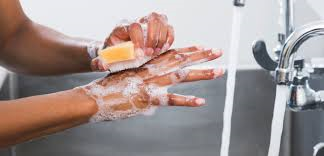 Scrubbing
Special attention to nails, between fingers

Cleaning under each fingernail before scrubbing 

Scrub from fingers to hands to elbow
Place your fingers together & scrub across the tips for 30 strokes
Starting with your thumb, scrub each finger on all surfaces. Use 20 strokes for each finger & make sure webbed areas between fingers are scrubbed
After you have scrubbed each finger, scrub your palm & back of hand. Use circular motion & scrub for 20 strokes
Scrub from your wrist to 2 inches above your elbow. Brush in one direction only (away from the wrist) for 20 strokes
Scrubbing
Without rinsing, wash your other hand & arm in the same manner. Wet the sponge if needed. Then discard sponge

Rinse both hands & arms. Hold your hands higher than your elbows & allow water to flow from your fingertips to elbows

Never move your hands back & forth through the water

When leaving scrub area, hold your hands close together & away from your body
Scrubbing
Use a sterile towel from the pack to dry hands & arms; do not to drip on sterile field

On ½ of the towel, use a blotting action to dry one hand & arm, from fingers to above the elbow

Dry your other hand & arm in same manner with other side of towel
Gowning
Gowning
Gowns considered sterile
Only in front
From chest level to level of sterile field
Sleeve from 5 cm above the elbow to sleeve cuff
Neckline, shoulders, underarms, sleeve cuffs and back considered unsterile
Liners can be used under sterile gloves
Gloving
Closed gloving method (self gloving)
Scrub nurse assists surgical team to gown & glove
After incision is made, additional members to gown & glove must do so independently from separate table
Inspect gloves for tears
Self-Gloving, Closed Technique
Role of Circulating Nurse
Ensure OR room is ready for case
Manages the individual OR & care of the patient in the OR
Reviews, identifies, & assesses the physical status of the patient
Creates & maintains safe, comfortable environment
Helps all team members work together
Works in the OR in the area outside the sterile field
Role of Circulating Nurse
Checking/confirming
Informed consent
Lab results
Orders
Baby identification & medications
Circulating Nurse
Opens sterile supplies onto sterile table
Do not lean over sterile tables

Assists anesthesia:
Induction assistant – even with RT present, standby in case extra help is needed
In the case of a maternal emergency, circulating nurse to assist anesthesiologist
Surgical Safety Checklist
The Surgical Safety Checklist will be completed on ALL patients undergoing C-Sections
Involves all members of the surgical team
Any surgical team member has the right to speak up if any item in the Surgical Checklist has not been addressed
Surgical Safety Checklist
Surgical Safety Checklist Procedure - Briefing
Briefing Phase

Occurs in the OR before induction of anesthesia
Members of the team must be present – at a minimum, the surgeon, anesthesiologist, circulating nurse, & scrub nurse must be present
Using the Surgical Safety Checklist poster, the circulating nurse will ensure that each of the elements of the checklist is addressed with the team
Any discrepancies must be addressed prior to preceding to the next phase
Surgical Safety Checklist Procedure - Briefing
Briefing Phase:

The circulating nurse confirms:
Identification of patient using 2 client identifiers
Allergies
Consent – name of procedure, site and patient consent  to the surgical team by showing consent form
Verifies the site, if applicable
Medications
Availability of blood products – 2nd draw status confirmed

Asks “Does anyone have any concerns?”
Surgical Safety Checklist Procedure – Briefing
Surgical Safety Checklist Procedure
SURGICAL PAUSE

After induction of anesthesia, after positioning of patient & before prepping, draping & skin incision
Calls surgical pause. Everyone must stop. Ensure eye contact with all team members
All surgical team members MUST be present in the room including:
NICU
RT
Surgical Safety Checklist Procedure
SURGICAL PAUSE

Reconfirms:
Identification of patient
Consent
Site & procedure
Site, side marked
Allergies
Prophylactic antibiotic, VTE administration
ASA class 
Any blood born precautions
Confirms initial count completed
Asks “Does anyone have any other questions or concerns before proceeding?”
Surgical Safety Checklist Procedure – Pause
Surgical Safety Checklist Procedure
Debriefing Phase

Confirms the surgical procedure performed

Confirms the surgical count is correct

Confirms all specimens & if anticoagulant therapy is be started in post-op

Confirms post-op plans

Asks “Does anyone else have concerns related to the Recovery or Post-op?”
Surgical Safety Checklist Procedure - Debriefing
Surgical Safety Checklist Procedure
Data Collection & Auditing

Audits will be generated & reviewed monthly by Maternal Child Leadership Committee
Audits will include:
1 Random
1 Scheduled
Audits are presented to unit manager & Maternal Child Leadership team for quality assurance & compliance
Compliance reports are forwarded internally to the Surgical Leadership team, Risk Management & externally to the Ministry of Health and Long Term Care
Surgical Safety Checklist – Audit Tool
ASA Classification
Class 1:  healthy pt, no medical problems
Class 2:  mild systemic disease-minimal restriction on activity (hypertension, asthma, chronic bronchitis, obesity, diabetes mellitus)
Class 3:  severe systemic disease, but not incapacitating-CV or Pulmonary disease that limits activity (severe diabetes with systemic complications, hx of MI, angina pectoris, or poorly controlled)
ASA Classification (cont’d)
Class 4:  Severe systemic disease that is a constant threat to life (severe cardiac, pulmonary, renal, hepatic, or endocrine dysfunction, hypertension)
Class 5:  Moribund, not expected to live 24hrs irrespective of operation (major multisystem or cerebral trauma, ruptured aneurysm, pulmonary embolus).
Class 6:  organ donor
An e is added to designate an emergency operation
General Anaesthetics
Phases:
Induction
Maintenance
Reversal

Complications:
Vomiting
Aspiration
Laryngospasm & bronchospasm
Allergic reactions
Malignant Hyperthermia
Surgical Wound Classification
Clean wounds:  uninfected operative wound in which no inflammation is encountered and the respiratory, alimentary, genital, or uninfected urinary tracts are not entered. (breast biopsy, hip replacement, open heart, non-penetrating trauma)
Clean-Contaminated:  operative wounds in which the respiratory, alimentary, genital, or urinary tracts are entered under controlled conditions and without unusual contamination (appendix-non-perforated, biliary tract, vagina, oropharynx)
Surgical Wound Classification
Contaminated wounds:  includes open, fresh accidental wounds, breaks in sterile technique (open cardiac massage) or gross spillage from the GI tract, and incisions with nonpurulent inflammation (ruptured appendix, gunshot to abdomen)
Dirty/Infected Wounds: includes old traumatic wounds with retained devitalized tissue and those that involve existing infection or perforated viscera.  Organisms causing postop infection already in operative field before surgery.  (excision and drainage of abcess, delayed wound closure)
Case Type (Priority)
E:  Elective
A:  Emergent-requires access to OR within 0-2 hrs, immediate threat to life, limb or organ (trauma)
B:   Urgent- requires access to the OR within 2-8 hours , time sensitive access to surgery, evidenced by improved outcomes (open fracture, appendectomy)
C:  Urgent-requires access to OR within 8-48 hrs (closed long bone fractures, pelvic/spine fractures, detached retina)
Counting
Who?:  	Scrub and circulating nurse

When?: 	Prior to start 
                	Closing a cavity within a cavity (uterus)
                	Closing a body cavity (peritoneum)
                 	Skin closure

What?: 	 All items on the surgical field

How?:  	Each person must visualize from 
                	surgical field mayo stand  back table 		 floor
Surgical Count (When?)
Initial count – count conducted prior to the commencement of the procedure

Additional count – count conducted at the start of the closure of a cavity when a cavity (e.g. uterus)

Closing count – count conducted at the start of the closure (e.g. peritoneum)

Final count – count conducted at the start of the skin closure
Surgical Count
Surgical Count
Surgical Count
Surgical Count (What?)
Additional count (uterus):
Sponges
Needles/Miscellaneous

Closing count (peritoneum) : all items on the surgical field, when body cavity is opened
Sponges
Needles/Miscellaneous
Instruments
Surgical Count (What?)
Final Count (skin):
Sponges
Needles/Miscellaneous
Instruments that were not returned to OR tray
Surgical Count
Sponges
Put up only what is necessary
Radiopaque marker
Do not use incorrectly numbered packages
Bag incorrect numbered package, keep to end of case & give to manager for follow-up with supplier

Miscellaneous Items
Any item that has the potential to be retained in the surgical site (i.e. quiver)
Surgical Count
Instrument count is not considered complete until all instruments are returned to the OR tray

All OR set ups requires the instrument tray to remain on OR table

Instruments that are being used for cavity closure, e.g. snaps, forceps, needle drivers and retractors are counted for at the closing of the cavity, the number of the instruments is circled to mark that they are accounted for by not returned to the tray.

These items will be counted again at the final skin closure count to acknowledge that all of them are returned to the tray. 

A check mark will be made next to the circle to acknowledge this count √
Surgical Count – Key Points
Count all sponges twice

Count off and bag sponges in the unit of issue (e.g. in 5’s)

Record sponges in the unit of issue (e.g. sponges in 5’s)

Document the count-off on the count sheet by drawing a diagonal line across the number on type of item counted off and initial at the end of the diagonal line.
What if your count is not correct?
Repeat immediately
Notify surgeon
Complete a thorough search
Notify supervisor
X-Ray patient
Safepoint Incident Report
Nothing leave the room until the end!
Don’t use packages with incorrect # to begin with
Preparation of Soiled Instruments
Process
Remove gross soil from instruments
Do not allow blood to dry
With sponge or towel wipe instructments down with sterile H2O
Handles in same direction
Separate delicates, protect tops of fine/sharp instruments
Heavy instruments on bottom
Remove disposable sharps safely
Preparation of Soiled Instruments
How not to send the instruments
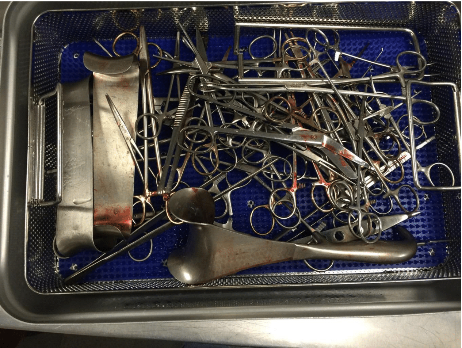 Preparation of Soiled Instruments
How instruments should be sent to SPD
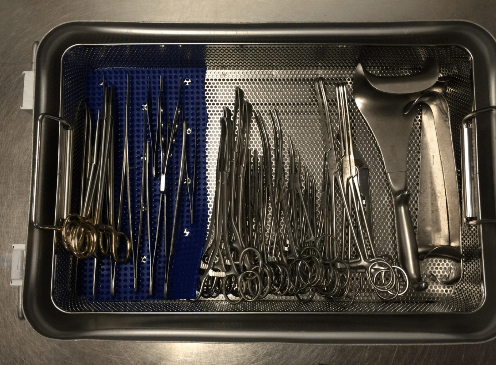 Room Readiness Post-Op
After C-Section, the OR room should be left in a manner that is safe for everyone
Case cart needs to be prepared for SPD
Tables pushed back to their proper location
Items & monitoring equipment picked up from floor
Positioning equipment & arm boards placed on OR table
Anesthetic equipment i.e. O2 tubing, yankaeur suction, laryngoscope handles & blades on machine & ready for next patient